PRÍTOMNOSŤ INTERNETU V NAŠICH ŽIVOTOCH
INTERNET
29.október 1969 vznik Internetu
VÝHODY
NEVÝHODY
VÝHODY
POSKYTUJE OKAMŽITÉ INFORMÁCIE
VÝMENA ÚDAJOV
VZDELÁVANIE
RÝCHLA KOMUNIKÁCIA
PRACOVNÉ PRÍLEŽITOSTI
ONLINE NAKUPOVANIE
ZÁBAVA A VOĽNÝ ČAS
Ako efektívne využiť voľný čas na internete?
1. Hľadaj nové informácié, získavaj vedomosti a poznatky.
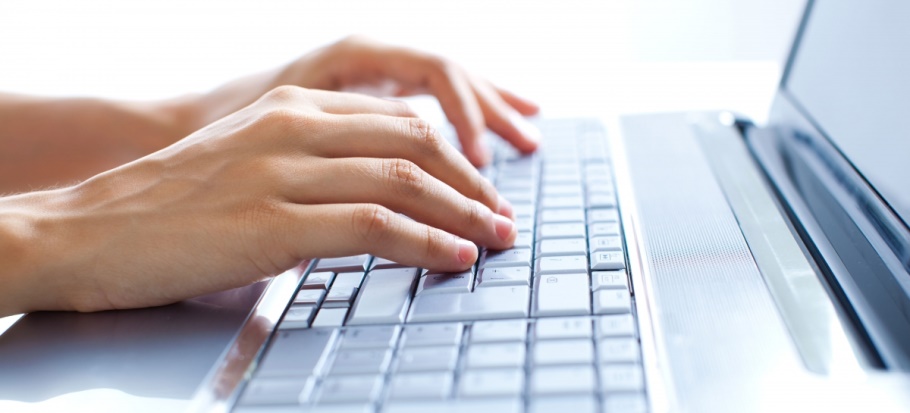 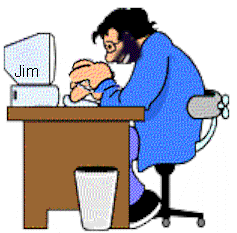 2. Čítaj zaujímavé články, sleduj aktuálne dianie vo svete.
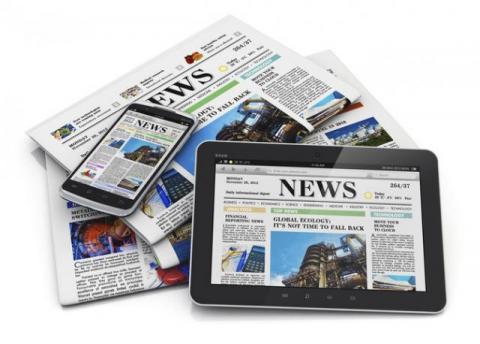 3. Nauč sa variť.
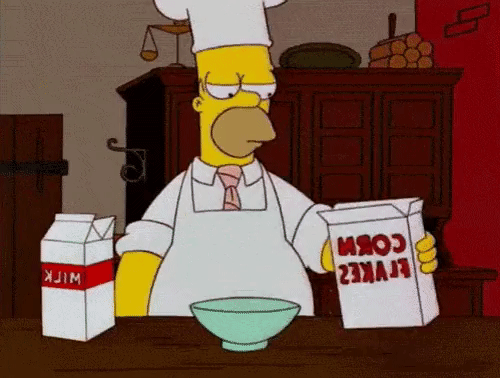 4. Hľadanie nových, tvorivých nápadov.
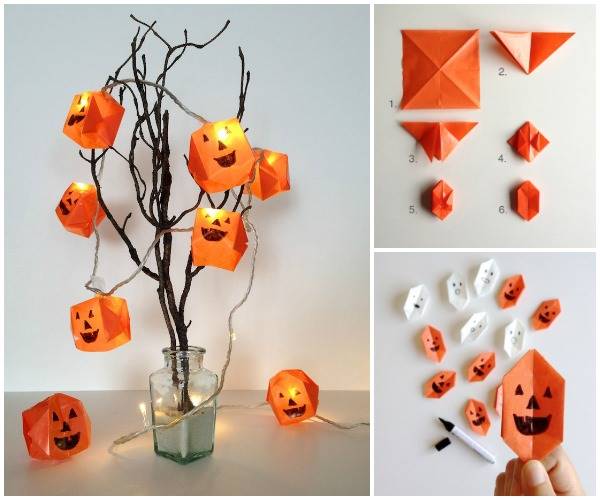 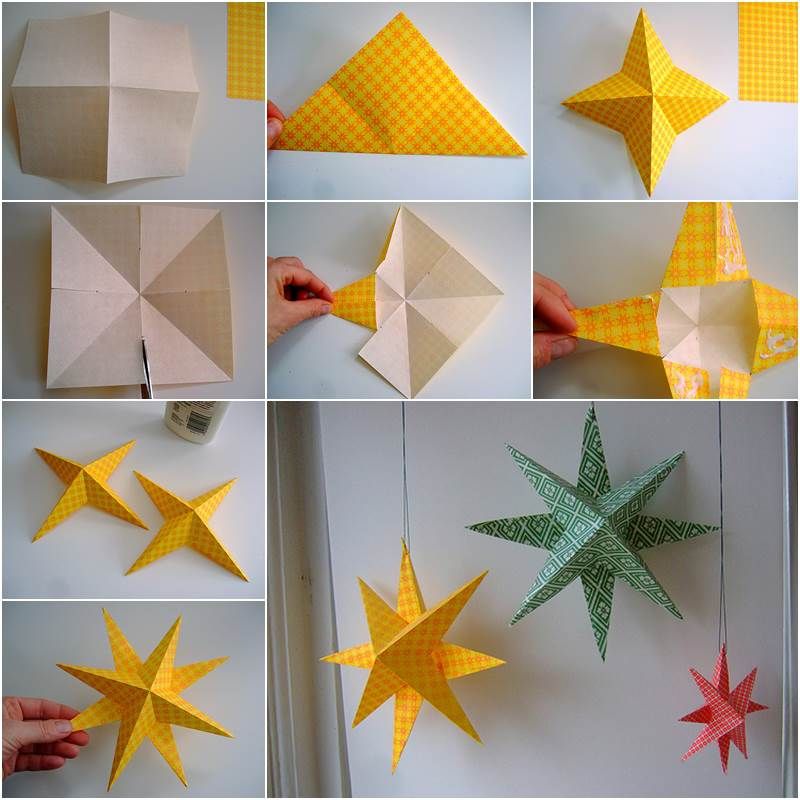 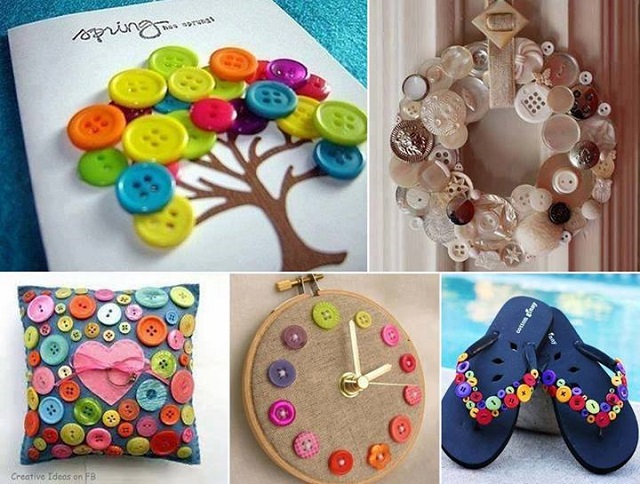 5. Počúvanie hudby, sledovanie filmov, čítanie online kníh.
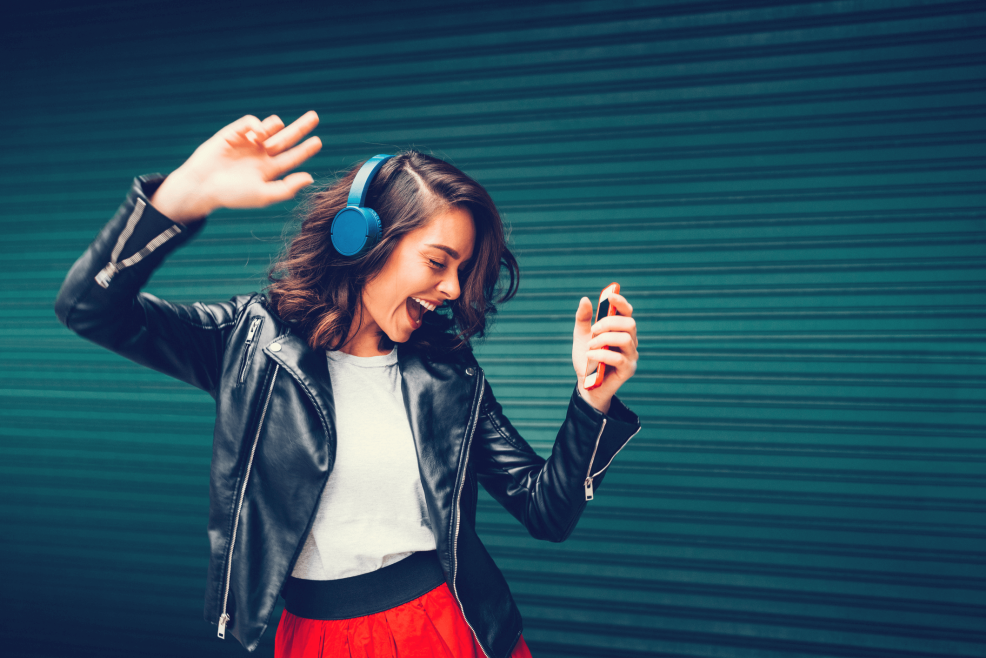 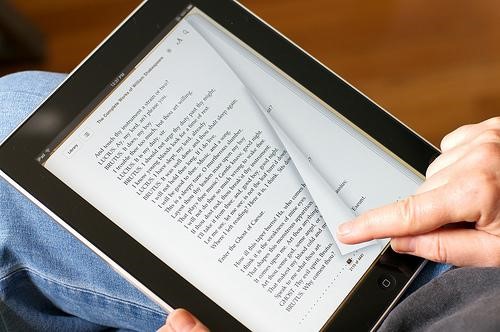 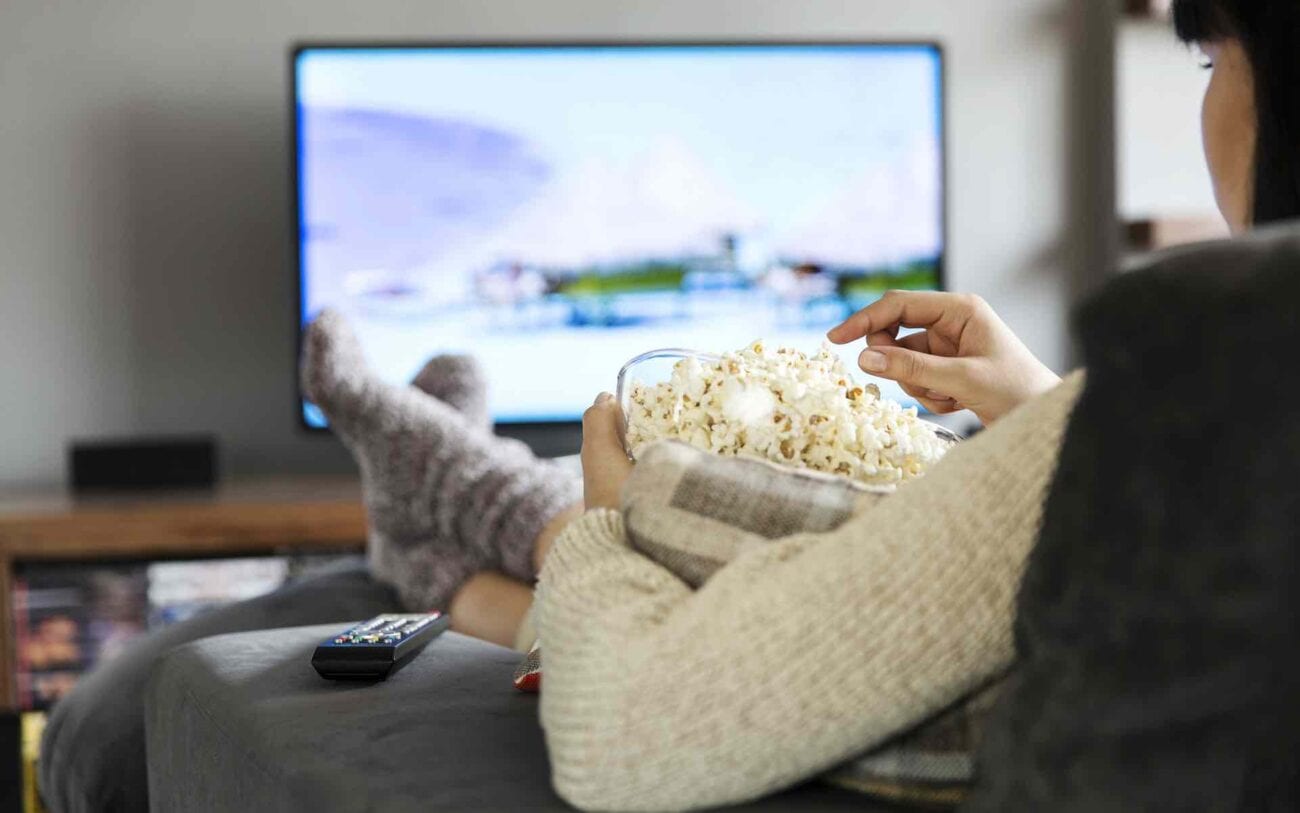 6. Móda
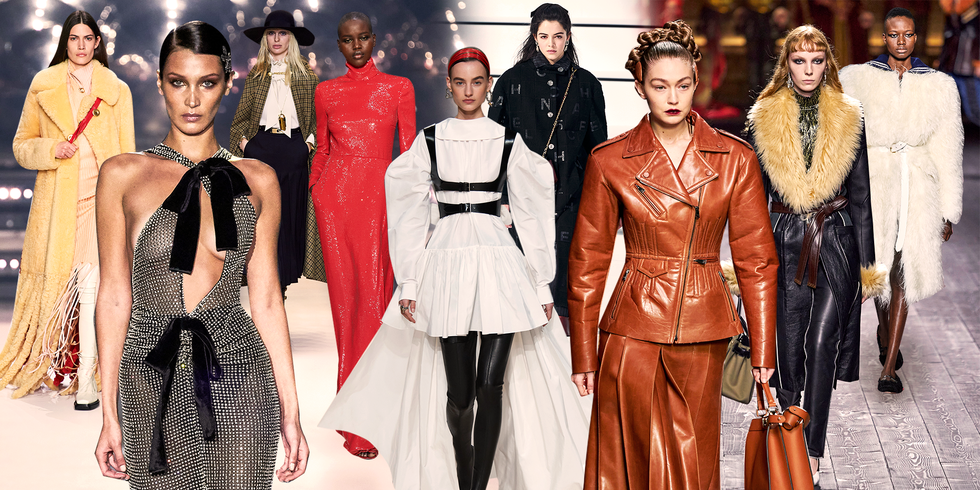 7. Šport
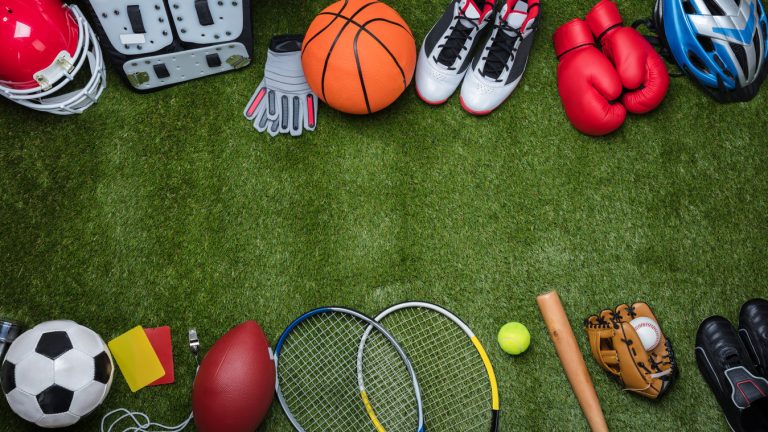 8. Zabávaj sa rozumne 
https://www.youtube.com/watch?v=JgXeIv6nNow
PROFIL